LEALISE
Benjamain
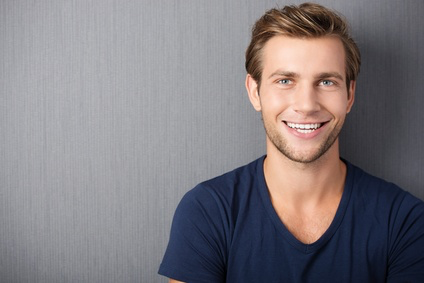 OBJETIVO
Lorem ipsum dolor sit amet, consectetur adipiscing elit. Morbi tristique sapien nec nulla rutrum imperdiet. Nullam faucibus augue id velit luctus maximus. Interdum et malesuada fames ac ante ipsum primis in faucibus. Etiam bibendum, ante nec luctus posuere.
TITULO DO 
TRABALHO
FORMAÇAO
2013-2014
CONTATO
000 111 333
12 Street Name
Lisboa
name@mail.com
http://twitter.com/benj
2013-2014
IDIOMAS
EXPERIÊNCIA PROFISSIONAL
2013-2014
QUALIFICAÇÕES
2013-2014
2013-2014